Урок-викторина «Do you know English and American literature?
Левичева Елена Михайловна, учитель английского языка МОУ «Железногорская сош №4»
The role of  literature
It’s very difficult to assess the role of 
literature in human life. Books have educated more than one generation of people. As you know, books perform two main functions: informational and aesthetic. Literature teaches the beautiful, the good, and forms moral principles. Books form not only moral ideals, but also ideals of appearance and behavior.
The main features of British literature
The main feature of British literature is the mixture of different cultures. It intertwines the traditions of English, Scottish, Welsh, Irish and many other peoples who inhabited Foggy Albion. The same writer could be influenced by several cultures at the same time.
The main features of American literature
American literature is very peculiar. It includes
a reflection of the history of the development 
of the continent, the war between north and south, 
the war of independence, etc. The fast pace of American life led to the formation of a unique style - the short story.
Such famous writers as O. Henry, A. Bierce, Edgar Allan Poe, Mark Twain, Jack London and others worked in this genre. The short story form has become typical for American literature.
Let’s do the Quiz!
1. Who wrote the novel of Robinson Crusoe? 
Daniel Defoe  
Rudyard Kipling  
Agatha Christie  
Mark Twain
The Answer is:
Daniel Defoe -  a writer and a publicist
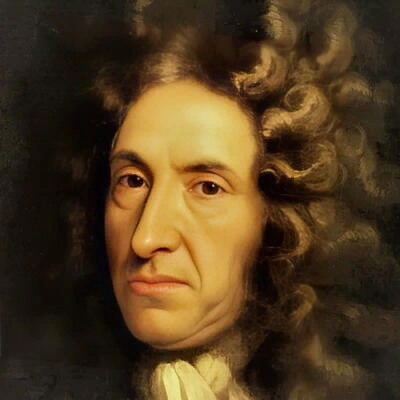 Let’s do the Quiz!
2. Shakespeare was born in …
1454        
1564        
1754        
1566
The Answer is:
1564
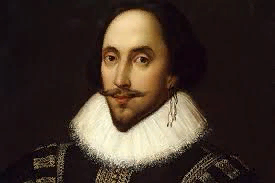 Let’s do the Quiz!
3. Shakespeare was born in …
Liverpool    
London      
Stratford-on-Avon   
Cambridge
The Answer is:
Stratford-on-Avon
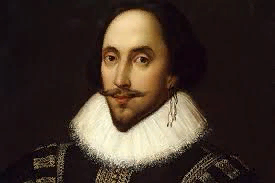 Let’s do the Quiz!
4. Agatha Christie is the “queen” of … stories.
Horror    
Detective     
Adventure    
Comical
The Answer is:
Detective Stories
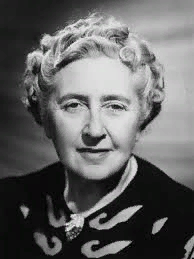 Let’s do the Quiz!
5. One of the greatest masters of short stories is…
Jack London   
O’Henry    
Charles Dickens   
Conan Doyle
The Answer is:
O’Henry
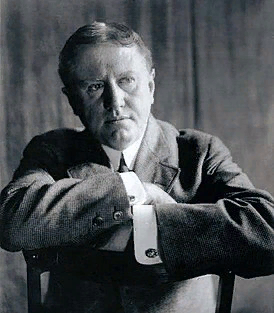 Let’s do the Quiz!
6. This novel shows the events of the Civil War in the USA.
“The Catcher in the Rye”   
“The Old Man and the Sea”   
“Farewell to Arms”     
“Gone with the Wind”
The Answer is:
“Gone with the Wind”
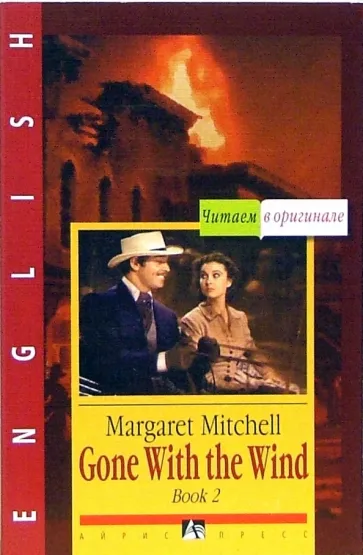 Let’s do the Quiz!
7. The words “Something is rotten in the state of Denmark” belong to …
Othello   
Hamlet    
King Lear    
Romeo
The Answer is:
Hamlet
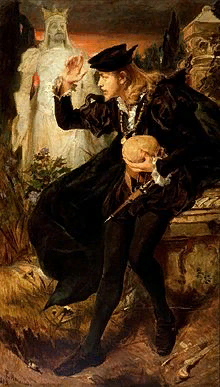 Let’s do the Quiz!
8. Finish the saying “To be or not to be…”
and what may come         
in this cruel world       
that is the question
d) I don't know what to do
The Answer is:
… that is the question
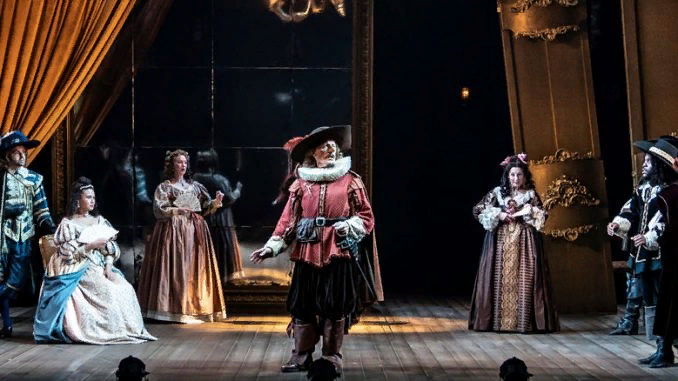 Let’s do the Quiz!
9. The novel “Jane Eyre” was written by … Bronte.
Charlotte    
Anne     
Samantha   
Emily
The Answer is:
Charlotte
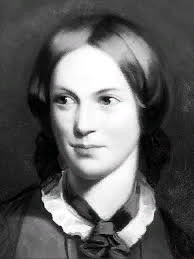 Let’s do the Quiz!
10. The name of Mr. Rochester in the novel “Jane Eyre”.
Sean    
Edward    
David   
Charles
The Answer is:
Edward
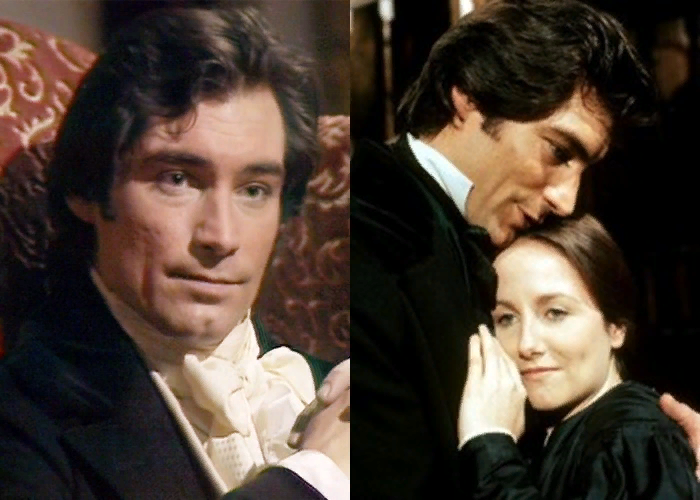 Let’s do the Quiz!
11. Sherlock Holmes is the character of the books written by …
Edgar Poe    
Mark Twain      
Arthur Conan Doyle    
Agatha Christie
The Answer is:
Arthur Conan Doyle
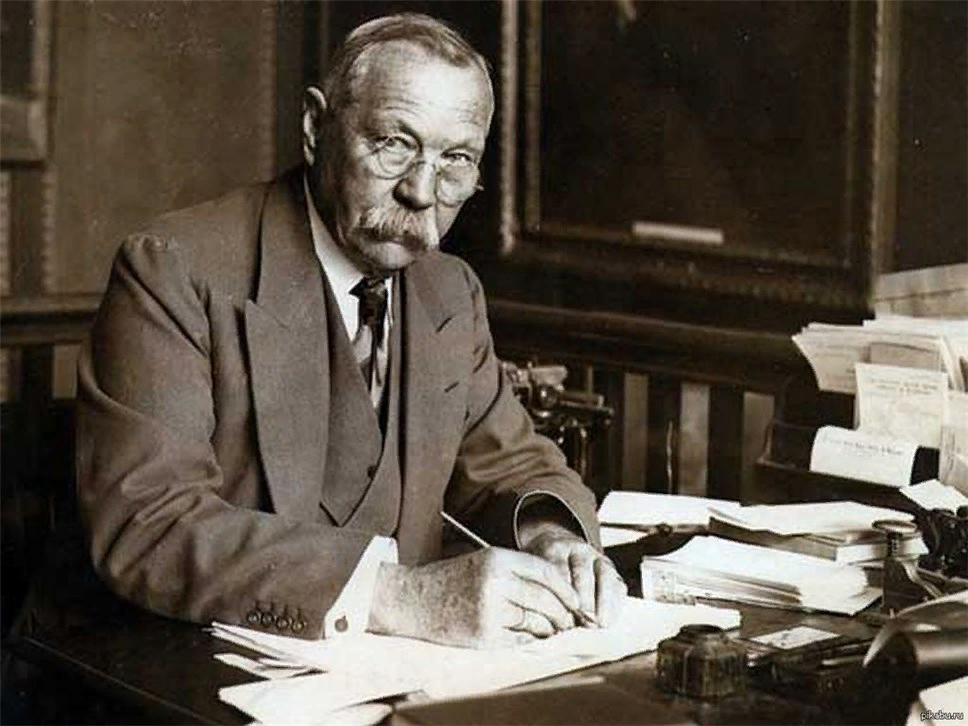 Let’s do the Quiz!
12.The address of Sherlock Holmes’ museum.
221a, Baker St, London     
221b, Baker St, London     
222, Baker St, London        
221b, Oxford St, London
The Answer is:
221b, Baker St, London
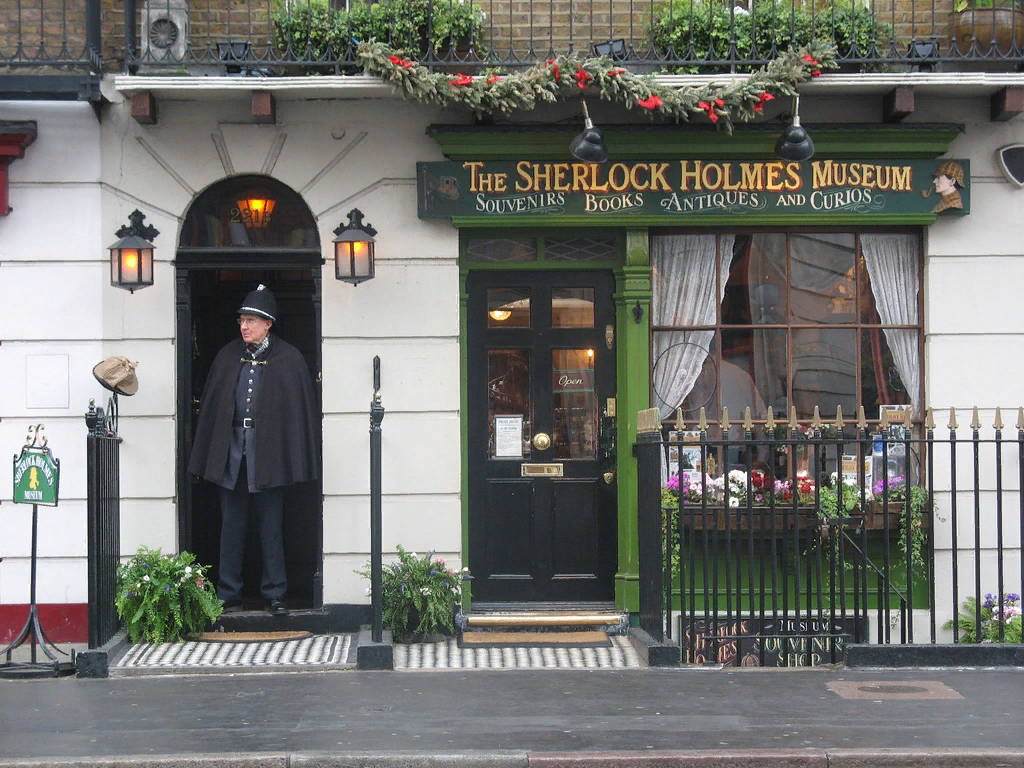 Let’s do the Quiz!
13. The name of Gulliver in the novels by Jonatan Swift.
David      
Benjamin     
Mark       
Lemuel
The Answer is:
Lemuel
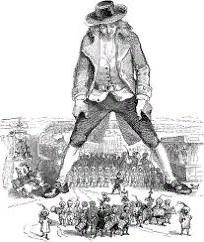 Let’s do the Quiz!
14. Hamlet was the prince of …
Scotland    
Denmark     
Wales    
England
The Answer is:
Denmark
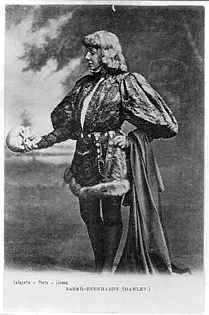 Let’s do the Quiz!
15. “Alice in Wonderland” was written by …
Lewis Carroll   
b) Alexander Milne    
c) Tolkien    
d) Walter Scott
The Answer is:
Lewis Carroll
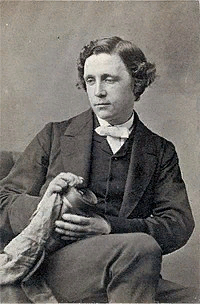 Let’s do the Quiz!
16. The other name of the novel about Alice.
a)	Alice in the Magic Kingdom
b)	Alice and her friends
c)	Alice and Mad Hatter together
d)	Alice through the Looking Glass
The Answer is:
Alice through the Looking
                  Glass
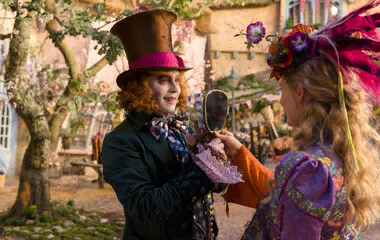 Let’s do the Quiz!
17. The name of the famous Walter Scott’s novel.
“Red and Black”      
“Hound of the Baskervilles”    
“Ivanhoe”    
d) “Vanity Fair”
The Answer is:
“Ivanhoe”
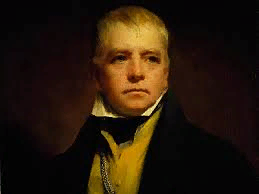 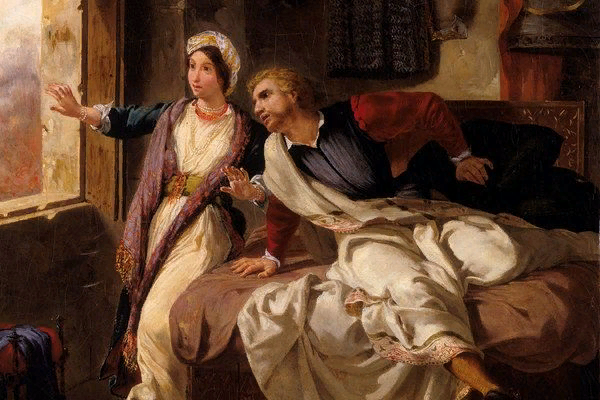 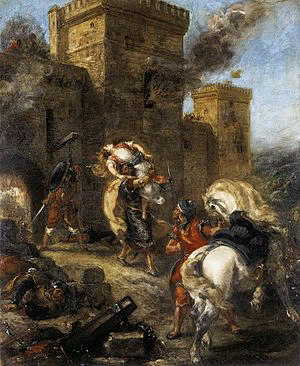 Let’s do the Quiz!
18. Whose words are they: “You can’t stay in your corner of the forest waiting   for others to come to you. You have to go to them sometimes”.
Alice         
The Snow Queen     
Winnie the Pooh    
Little Red Riding Hood
The Answer is:
Winnie the Pooh
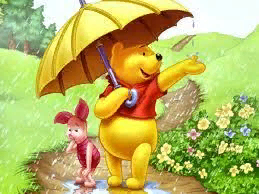 Let’s do the Quiz!
19.	King Lear had …. daughters.
Three   
five    
two   
four
The Answer is:
Three
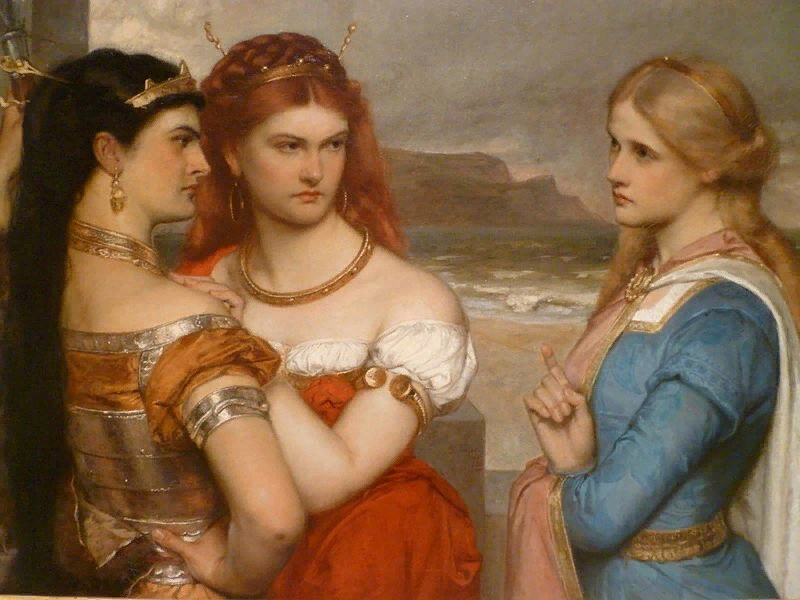 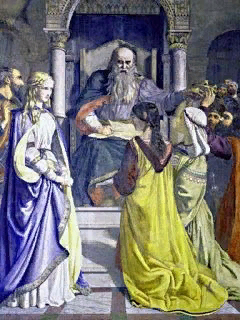 Let’s do the Quiz!
20. The number of sonnets William Shakespeare wrote.
174    
154     
205      
100
The Answer is:
154 sonnets
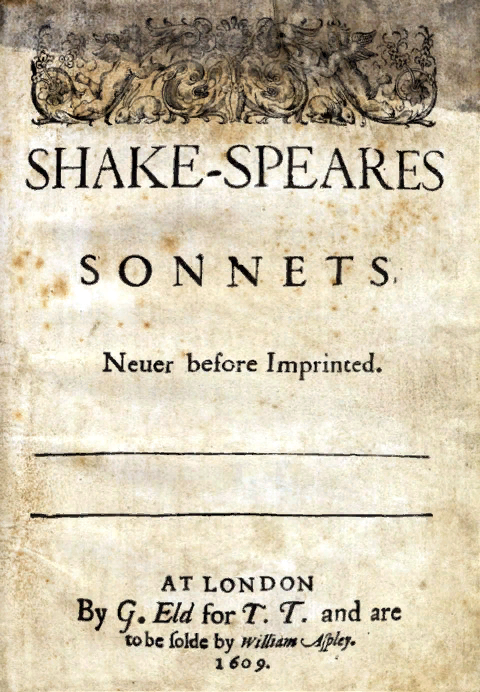 Let’s do the Quiz!
21. The number of novels Joanne Rowling wrote about Harry Porter.
 5     
 3    
 9     
 7
The Answer is:
7 novels
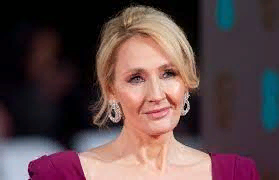 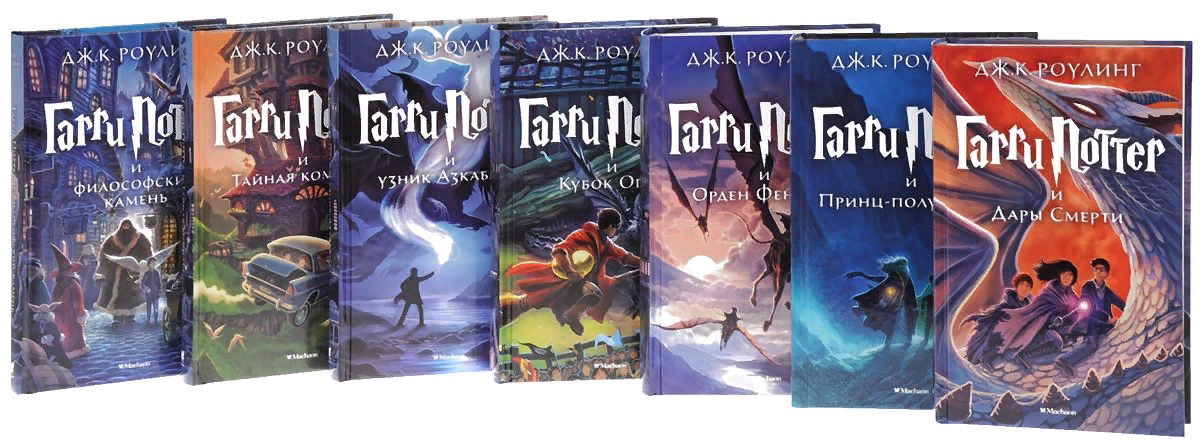 Let’s do the Quiz!
22. Who is the origin of the great private detective Hercule Poirot?
Belgian     
Englishman     
Frenchman    
Austrian
The Answer is:
Belgian
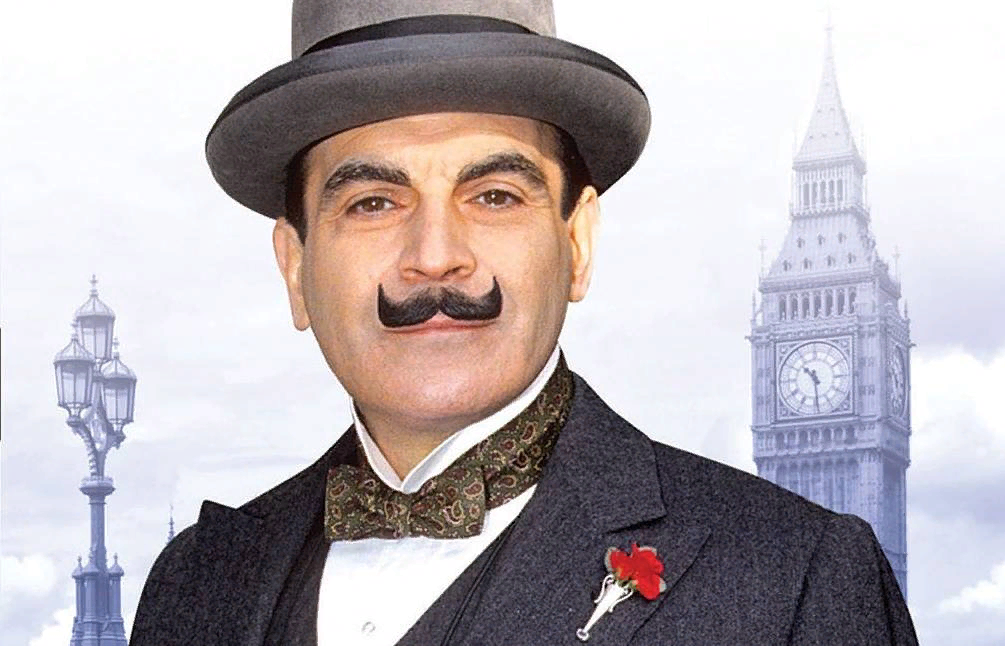 Let’s do the Quiz!
23. Alexander Selkirk was a prototype of …
Robinson Crusoe   
Gulliver    
Ivanhoe    
Baron Munchausen
The Answer is:
Robinson Crusoe
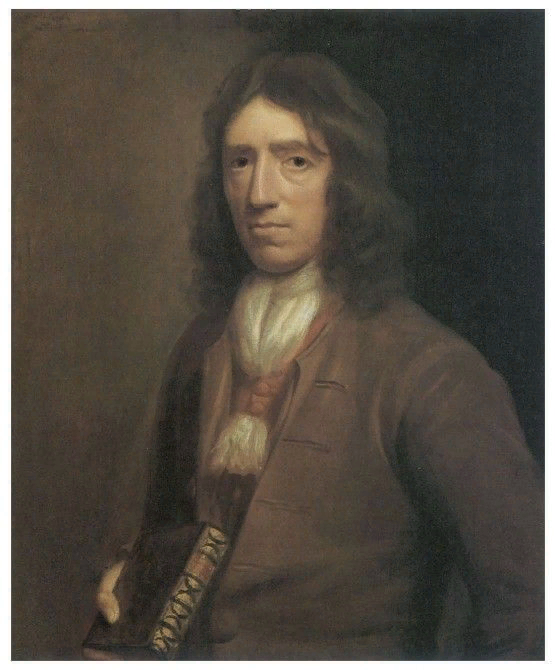 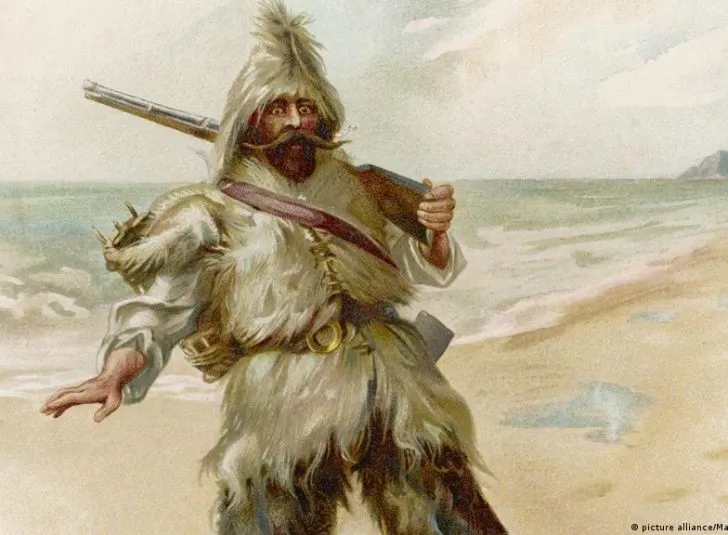 Let’s do the Quiz!
24. One of these authors worked as a pilot when he was young.
Lewis Carroll   
Alexander Milne    
Mark Twain    
Walter Scott
The Answer is:
Mark Twain
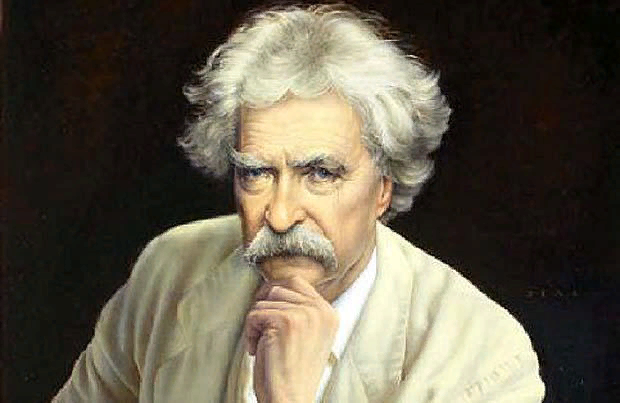 Let’s do the Quiz!
25. What is the name of Charles Dickens's first novel?
"The Adventures of Oliver Twist"     
"Big hopes"     
"Posthumous Papers of the Pickwick Club"       
“David Copperfield”
The Answer is:
"Posthumous Papers of 
        the Pickwick Club”
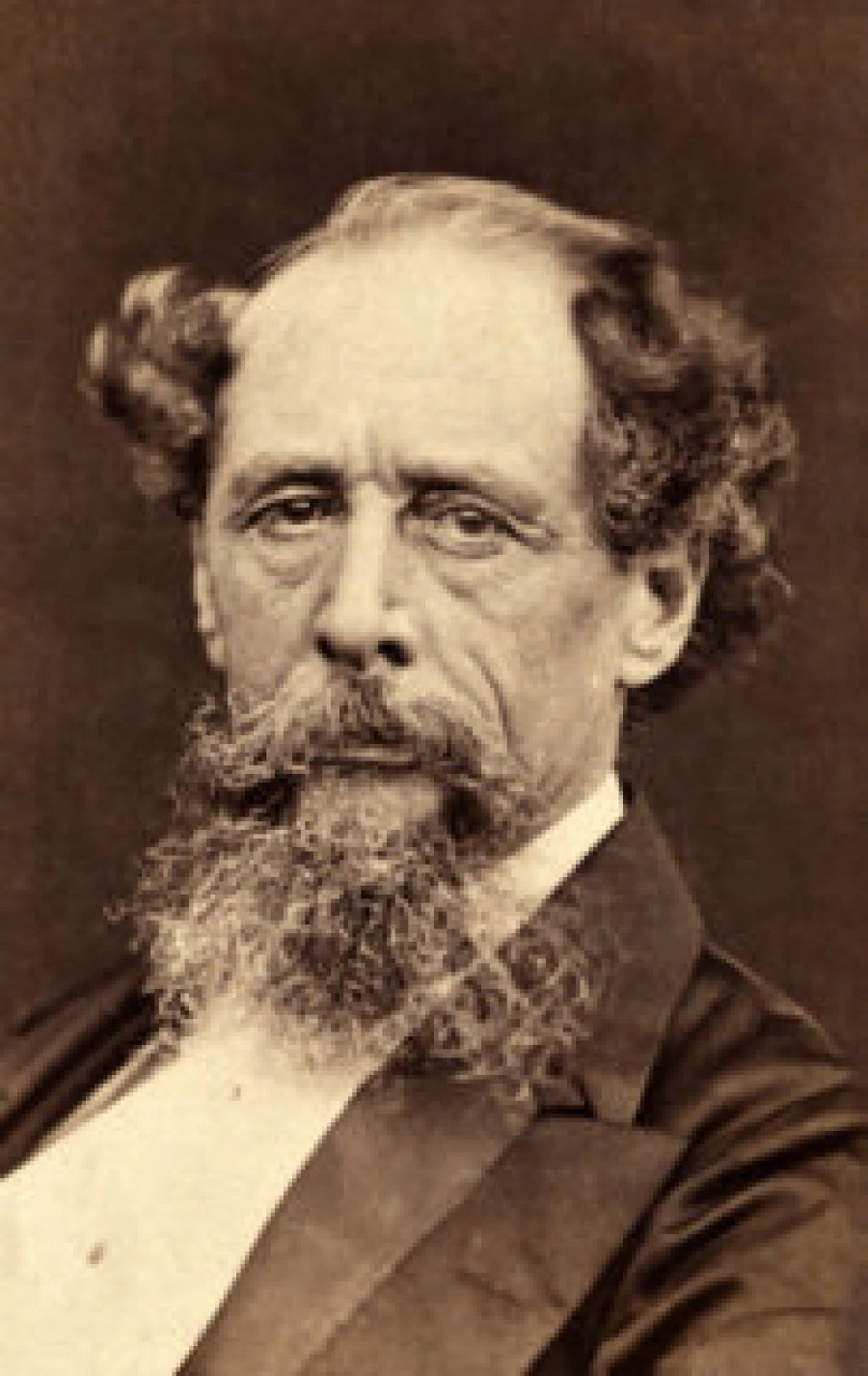 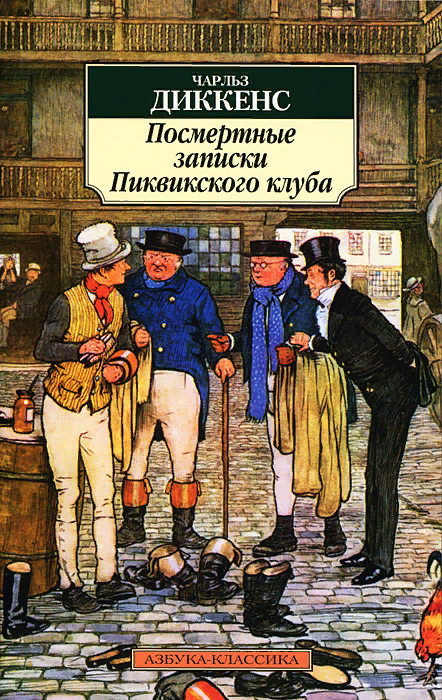 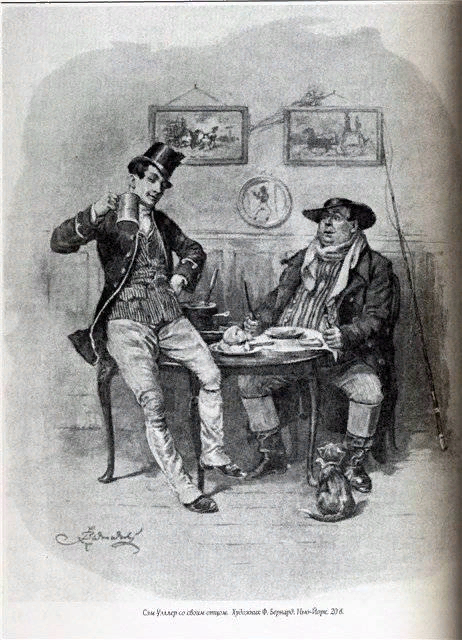 Love a book - it will make your life easier, it will help you in a friendly way to sort out the motley and stormy confusion of thoughts, feelings, and events. It will teach you to respect people and yourself, it inspires your mind and heart with a feeling of love for the world, for humanity.
                                                    M. Gorky